第二单元 三国两晋南北朝的民族交融与隋唐统一多民族封建国家的发展
第6讲 隋唐盛衰及其制度上的重要建树
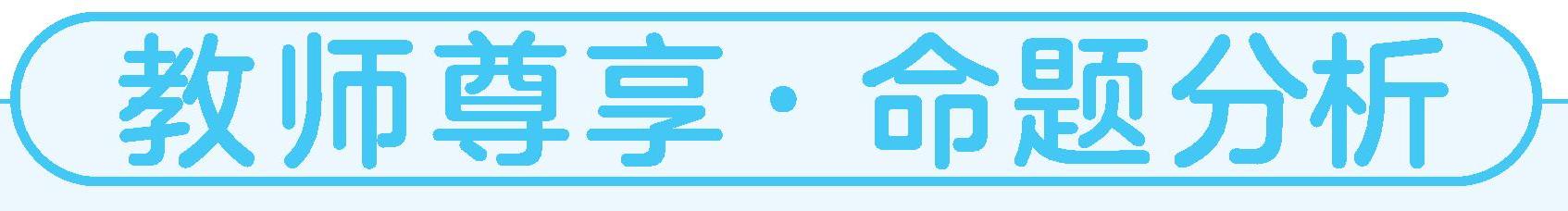 续表
续表
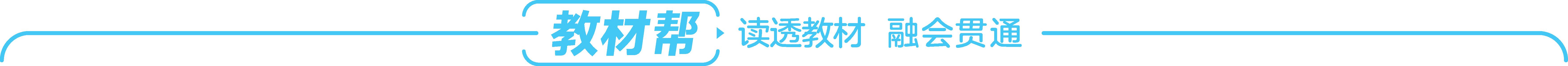 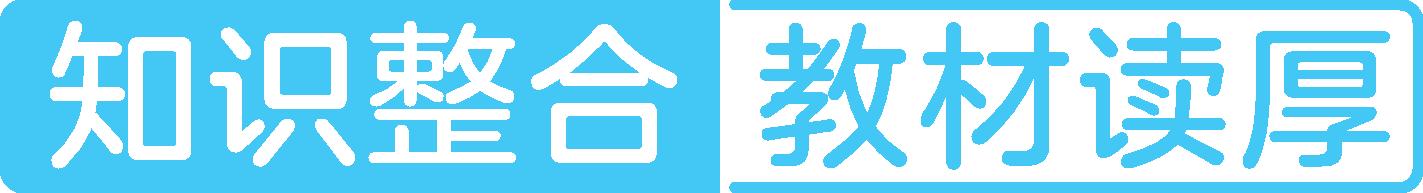 知识点一 隋朝兴亡
1.建立与统一
杨坚
（1）581年，[1]______建立隋朝，定都长安。
陈
（2）589年，隋灭[2]____，结束了南北长期分裂的局面。
2.建设
（1）兴建仓库：在长安、洛阳两都和地方广设仓库，供应朝廷粮食、物资和备水旱赈济。
洛阳
（2）兴建[3]______城。
大运河
（3）开通[4]________：对巩固统一、促进南北经济交流以及运河沿岸城市发展，起
了重要作用。
3.灭亡
（1）原因：隋炀帝大兴土木,穷奢极欲,三征高丽；生产遭到严重破坏，民不聊生，引发大规模起义。
江都
（2）概况：618年,隋炀帝在[5]______被杀,隋朝灭亡。
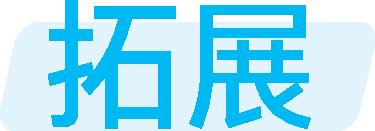 隋朝开凿大运河的原因
（1）从政治方面来看，隋朝作为统一的中央集权国家可以集中力量兴建大型工程，大运河的修建能够有效加强对南方的控制，促进民族交融，巩固统治。
（2）从经济方面来看，大运河的开凿是南方经济发展的结果，适应了经济重心南移的趋势，便利了南北运输。
（3）从主观目的来看，开凿大运河一定程度上满足了隋炀帝去江南繁华地区巡游享乐的需要。
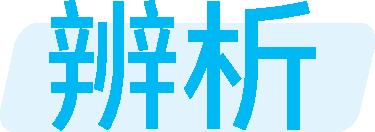 隋朝和秦朝的主要相似之处
（1）都是结束分裂实现大一统的朝代。
（2）都开创了新的政治经济制度并被后世沿用。
（3）都有举世闻名的伟大工程（秦长城、隋大运河）。
（4）都因暴政被农民起义推翻，都是二世而亡的短命王朝。
知识点二 唐朝的繁荣与民族交融
长安
1.建立与统一：618年,李渊在[6]______称帝,建立唐朝。随后,统一全国。
2.政治统治
唐太宗
唐玄宗
3.民族关系
回纥
续表
安西都护府
续表
渤海郡王
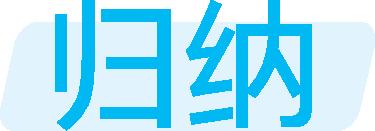 唐朝民族交融加强的原因
（1）交通的发达使中原与边疆地区往来更为密切。
（2）唐朝统治集团民族政策较开明,通过在边疆少数民族地区设立机构（羁縻府州）、和亲、册封等加强管理。
（3）唐朝先进的政治、经济、文化对周边少数民族有较大吸引力。
（4）少数民族主动内附。
知识点三 安史之乱、黄巢起义和五代十国
1.安史之乱
（1）原因：开元年间，唐玄宗在边境重地增置军镇，加强边防，军镇长官[12]________
兵力随之扩大。唐玄宗统治后期朝政趋于腐败，出现外重内轻的局面。
节度使
安禄山
（2）过程：755年,[13]________、史思明发动叛乱。叛乱历时八年,后被唐平定。
藩镇割据
（3）影响：唐朝由盛转衰,中央集权被削弱,形成长期的[14]__________的局面。
2.黄巢起义
宦官专权
（1）背景：唐朝后期,[15]__________和朋党之争加剧,进一步削弱了唐朝的统治。
（2）概况：875年，黄巢领导的农民起义爆发，沉重地打击了唐朝的统治。
（3）结果：907年,朱温废唐称帝,建立后梁,唐朝灭亡。
3.五代十国
（1）五代：唐朝灭亡后,黄河流域先后经历的后梁、后唐、后晋、后汉、[16]______
五个短命王朝。
后周
（2）十国：南方各地先后出现的吴越、南唐等九个割据政权及五代末期在山西建立
的[17]______。
北汉
北宋
（3）后周世宗改革：努力清除五代的弊政，实力逐渐增强，为后来[18]______结束
五代十国分裂局面奠定了基础。
知识点四 隋唐制度的变化与创新
1.选官制度
（1）九品中正制
中正官
才能
家世
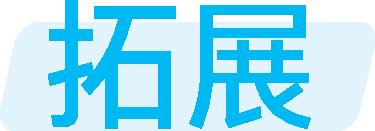 九品中正制取代察举制的原因
（1）东汉末年社会动荡,人口流动频繁,察举制依赖的乡里清议失去了社会基础。
（2）察举制下,权门势家逐渐操纵选官,干扰了人才选拔,不利于加强中央集权。
（3）曹魏时期需要大量人才,统治者尝试新的选人方法,推行九品中正制。
（2）科举制
分科考试
明经
2.三省六部制
尚书省
（1）创立过程：魏晋南北朝时期，尚书台改称[24]________,与中书省和门下省形成
三省,它们共同辅助决策,行使权力；隋文帝时，正式确立三省六部制。
（2）职能：中书省负责草拟皇帝的诏令；门下省负责审核诏令；尚书省负责执行，
下设吏、户、礼、兵、刑、工六部。宰相议事的地方叫[25]________，后改称中书门
下。
政事堂
（3）作用：分工明确，提高了工作效率；分割相权，加强了皇权；是中国政治制度的重大变革,对此后历朝产生了深远影响。
3.赋税制度
（1）租调制
①魏晋时期，开始实行租调制，按户征收粮和绢帛。
②北魏孝文帝改革，颁布[26]________，受田农民承担定额租调（一夫一妇每年纳粟
为租，纳帛或布为调）。
均田令
（2）租庸调制
①内容：唐初,继承了均田制，除租、调外,男子不去服徭役的可以纳绢或布代役，称
为[27]____。
②影响：租庸调制规定了农民负担的上限，以庸代役保证农民有较充分的生产时间，
政府的赋税收入也有了保障。
庸
（3）两税法的实行      2023年湖南卷第17题
①背景：天宝年间，土地买卖和兼并之风盛行,政府直接支配的土地日益减少,均田制
和租庸调制无法维持,财政收入锐降。
②内容：每户按[28]____________缴纳户税,按田亩缴纳地税,取消租庸调和一切杂税、
杂役；一年分夏季和秋季两次纳税。
③影响：简化税收名目,扩大收税对象,保证了国家的财政收入；改变了自战国以来以
人丁为主的赋税制度,减轻了政府对农民的人身控制。
人丁和资产
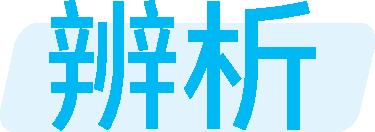 均田制与租庸调制的区别和联系
（1）区别：均田制是土地分配制度，租庸调制则是赋税制度,二者定义不同,适用范围不同,沿革历史时期不同。
（2）联系：租庸调制以均田制为基础和存在的依据，同时也正是由于均田制没有真正得到贯彻而使得租庸调制在中唐之后为两税法所取代。
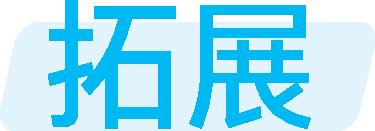 租庸调制与两税法的特点
    租庸调制以人丁为赋税征收单位，不服徭役可以以“庸”代替。两税法的特点是从按人丁征税转为按财产征税，但其只是改变而未完全废除以人丁为主的征税标准。
情境5 安史之乱爆发的原因
天子（唐玄宗）骄于佚乐而用不知节，大抵用物之数，常过其所入。
——《新唐书》
    唐玄宗宠幸杨贵妃，不理朝政，又重用宦官高力士，把朝政交给“口蜜腹剑”的李林甫，提拔奸恶的杨国忠为相。
    根据材料说明安史之乱爆发的政治原因。
[答案] 唐玄宗统治后期，沉湎于享乐，怠于政事，朝政趋于腐败。
情境6 唐朝藩镇割据
大盗既灭，而武夫战卒以功起行阵，列为侯王者，皆除节度使。由是方镇相望于内地，大者连州十余，小者犹兼三四。
——《新唐书》
    该材料反映了唐朝政权怎样的状况？
[答案] 安史之乱后的唐朝出现藩镇割据的局面，严重威胁中央集权。
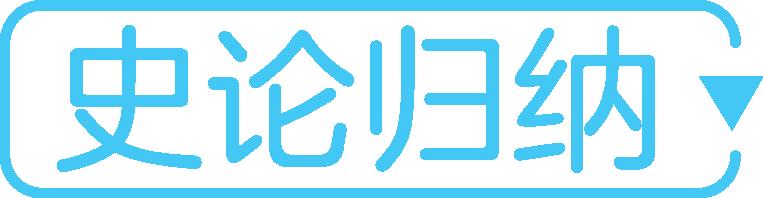 史论1  科举制的意义
续表
史论2  中国古代选官制度的演变趋势（规律）
（1）选拔标准：由家世门第、财产等级等演变为学识、才能。
（2）选拔方式：由血缘、推荐、地方评论及品评演变为公开考试。
（3）选拔原则：逐渐走向制度化，体现出相对的公平、公正。
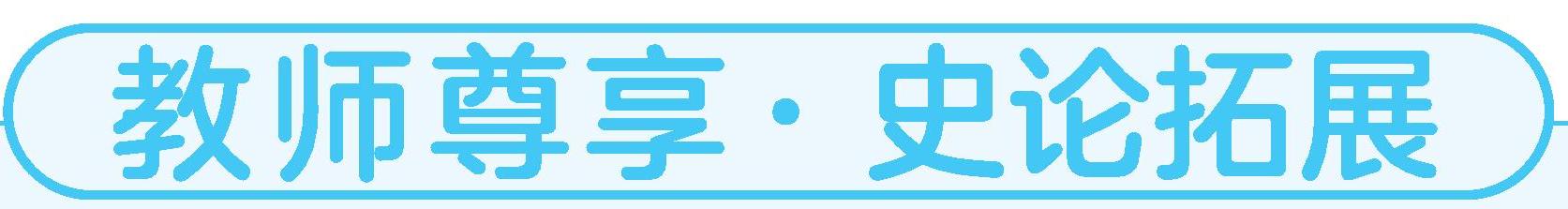 史论3  北魏至唐初：士族的衰落与门阀政治的结束
（1）北魏孝文帝改革通过定姓族，将鲜卑贵族和汉族士族都纳入北魏官僚体系；均田制限制了士族豪强广占土地；三长制取代宗主督护制，削弱了士族豪强的势力。通过以上措施，士族门阀在经济和政治上逐渐失去主导地位。
（2）隋文帝取消九品中正制，地方佐官由中央任免，抽去了山东士族最后的依靠；府兵制君主直辖、兵农合一，摧毁了关陇贵族存在的基础。隋炀帝进一步取消了关陇贵族的特权。
（3）唐初，以魏征、马周为代表的“山东豪杰”先后担任重要岗位标志着新时代的开始，高宗废王立武则标志着关陇贵族最后退出历史舞台和门阀贵族政治残余的扫除。
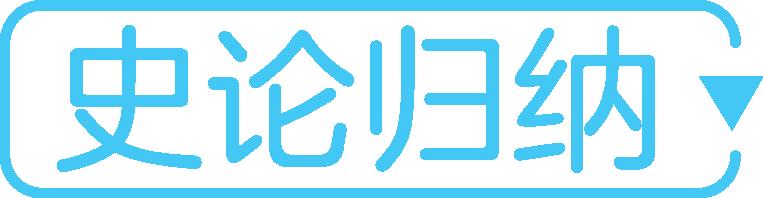 史论1  三省六部制的特点
（1）相权三分：中书省草拟政令，门下省审核政令,尚书省执行政令，这样既能互相制衡，又能分工合作，从而提高行政效率。
（2）职权分明：三省职权按行政程序划分，一切政令从起草（中书省）、审核（门下省）至执行（尚书省），都经由三省处理。
（3）节制君权：皇帝所颁政令，未经政事堂通过，不能施行，以相权节制君权，可弥补君主才干的不足。
探究3 唐朝赋税制度的变革
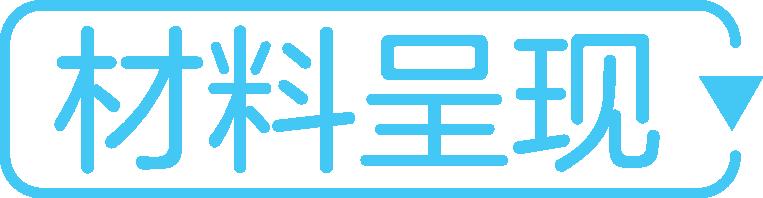 材料  由于土地兼并逐步发展，失去土地而逃亡的农民很多。农民逃亡,政府往往责成邻保代纳租庸调，结果迫使更多的农民逃亡，租庸调制的维持已经十分困难。……公元780年,唐朝推行两税法，两税法的主要原则是只要在当地有资产、土地，就算当地人，上籍征税。同时不再按照丁、中（以年龄分为黄、小、中、丁、老五类）的原则征租庸调，而是按贫富等级征财产税及土地税，将贵族也纳入征税范围。
——摘编自黄永年《唐史十二讲》
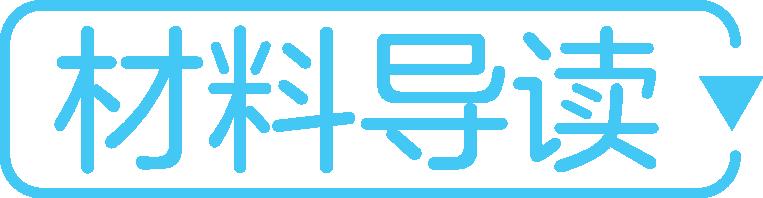 思考：根据材料，指出两税法取代租庸调制的原因，分析两税法在征税标准和纳税
对象上的新变化。
试答：___________________________________________________________________
_____________________________________________________
原因：土地兼并严重，租庸调制难以维持。变化：征税标准由以人丁为主到以资产、土地为主；增加纳税对象（贵族官僚也要缴税）。
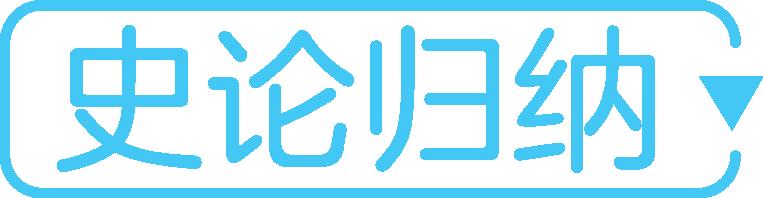 史论  多角度认识唐朝的两税法
（1）积极性
①两税法简化税收名目，有利于减轻人民的负担，缓和社会矛盾。
②两税法扩大收税对象，保证了国家的财政收入。
③两税法依照财产多少，按照纳税人负税能力大小征税，改变了自战国以来以人丁为主的赋税制度，有利于改变贫富不均的现象，在一定程度上减轻了广大贫苦人民的税收负担。
④由“舍地税人”向“舍人税地”方向发展，减弱了政府对农民的人身控制。
⑤两税法以货币为主要征税方式，在一定程度上有助于商品经济的发展。
（2）局限性
①两税中户税部分的税额以钱计算，因市面上钱币流通量不足，农民不得不贱卖绢帛、谷物或其他产品以交纳税钱，这增加了农民负担。
②两税法下土地合法买卖，土地兼并更加盛行。